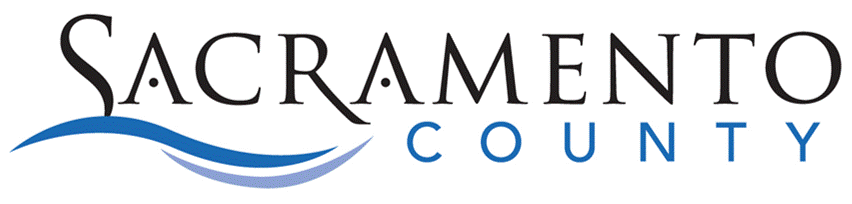 In-Home Supportive 
Services (IHSS)
County of Sacramento

Department of Child, Family 
and Adult Services (DCFAS)

May 2025
In-Home Supportive Services (IHSS)
Medi-Cal based, state and federally funded program for income-eligible aged, blind and disabled adults and children.
Enables individuals to remain safely in their homes and communities, as an alternative to out-of-home institutionalization 
Participant Directed
Recipients choose their own care providers 
Services include:
Domestic and Related Services
Personal Care Services
Protective Supervision
Paramedical Services
What is IHSS?
Eligibility Criteria
Aged, blind, and disabled individuals,  
    both adults and children
Active Medi-Cal
California Resident
Live in Own Home
Completed Health Care Certification 
   (SOC 873)
Threshold Level of Need
Who does IHSS Serve?
How to Apply
Applications and Referral 
To apply call: (916) 874-9471
Monday-Friday (9:00 am – 4:00 pm)
Or complete and submit an application (SOC 295) for                 In-Home Supportive Services to:
In-Home Supportive Services                                                                                   P.O. Box 269131
    Sacramento, CA  95826
Fax: (916) 854-8828
Email: IHSSApplications@saccounty.gov	
Referrals
Third party who does not have legal authority
Follow-up regarding need/desire for application required
Applications and Referrals
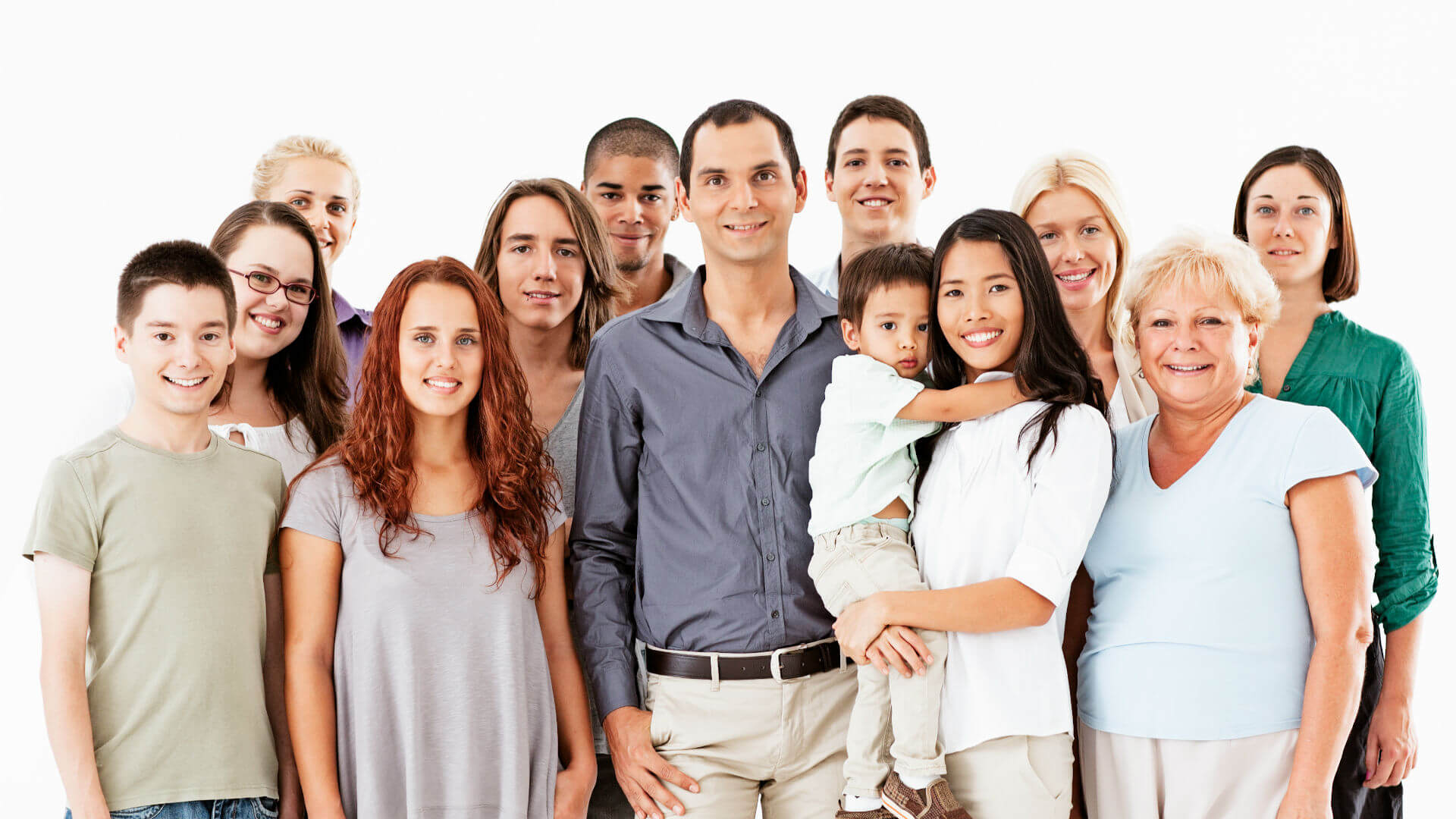 Program Demographics
Demographics of IHSS
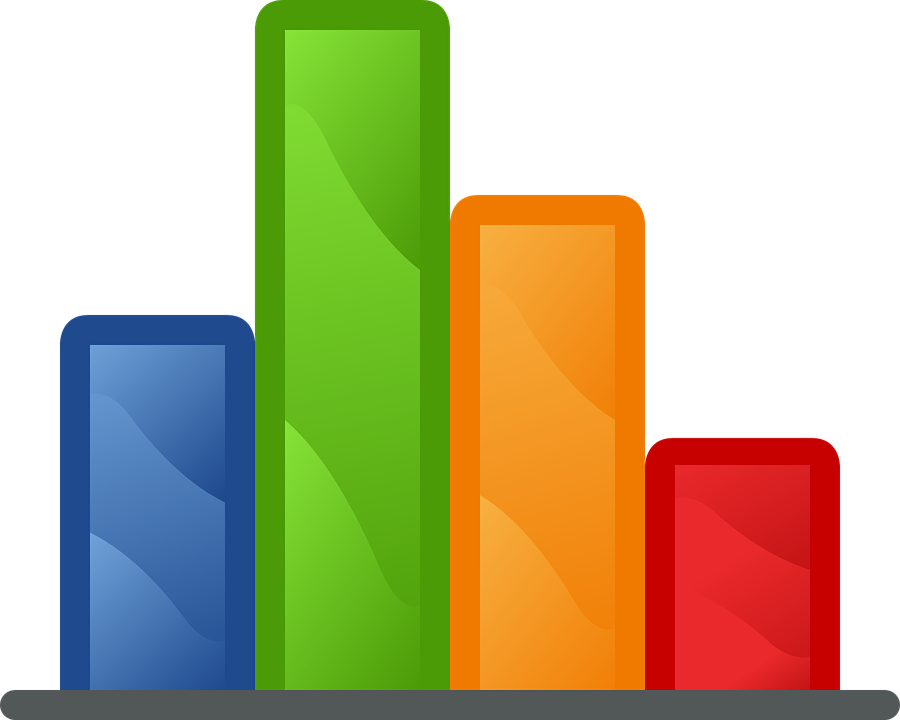 March 2025
Source:  https://www.cdss.ca.gov/inforesources/ihss/program-data
Age Demographics of IHSS
Sacramento County
Statewide
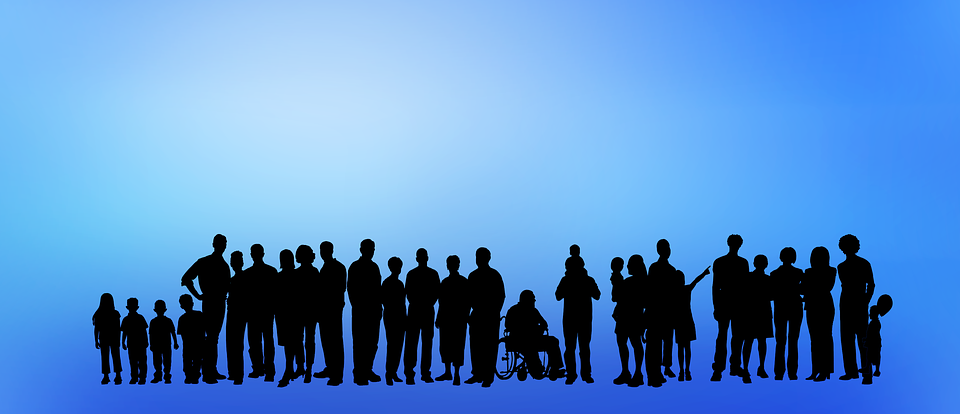 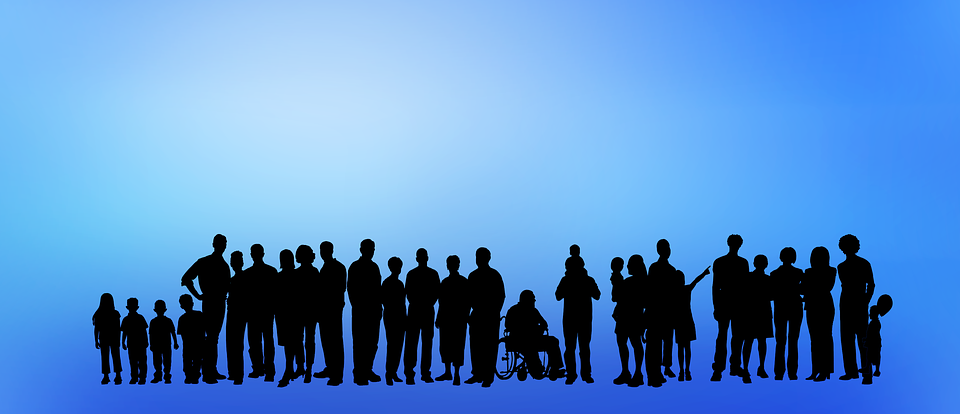 March 2025
Source:  https://www.cdss.ca.gov/inforesources/ihss/program-data
Cultural and Language Special Skills Social Workers – Sacramento County IHSS
Armenian
Black/African American
Chinese (Cantonese and Mandarin)
Farsi
Hmong
Mien
Punjabi
Russian
Spanish
Vietnamese
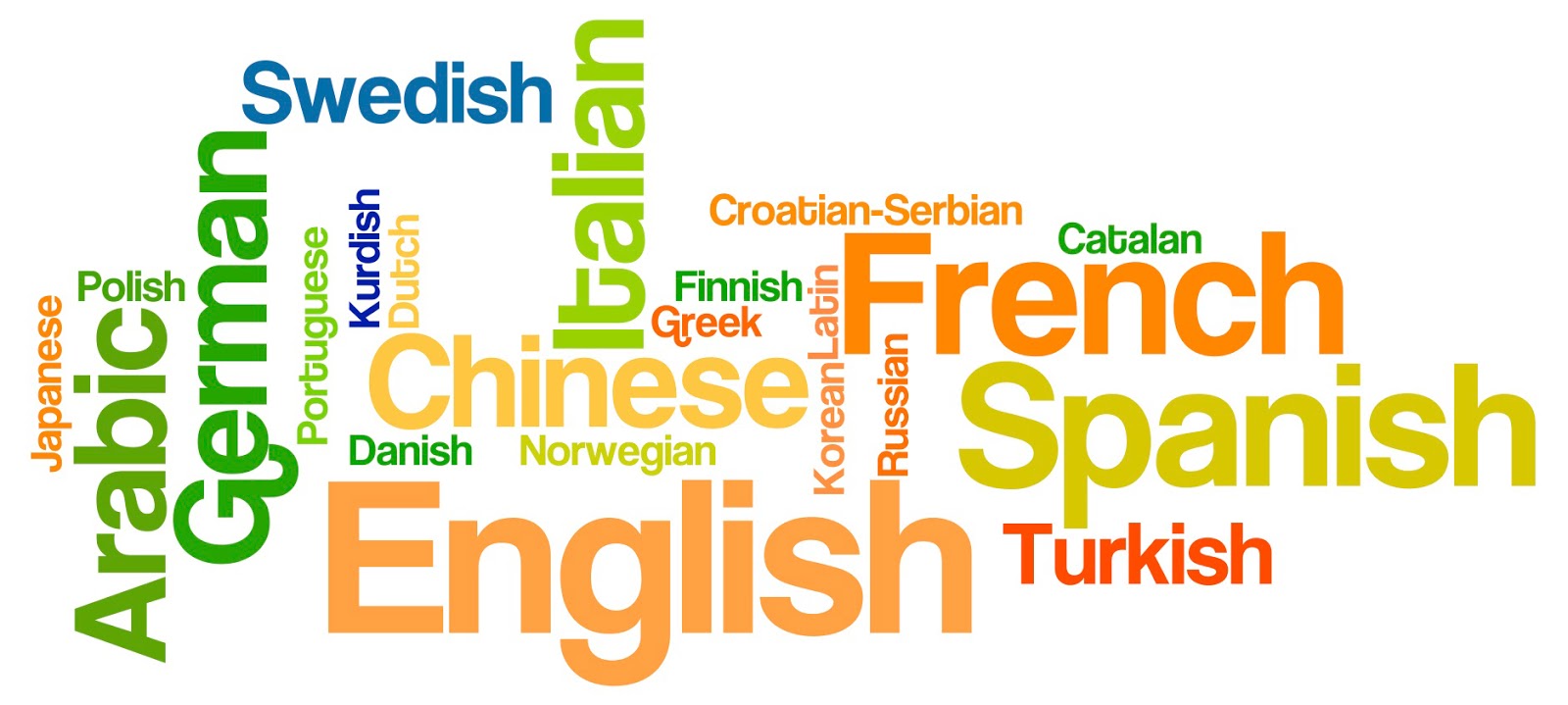 *Contracted Interpreter Services are utilized as necessary
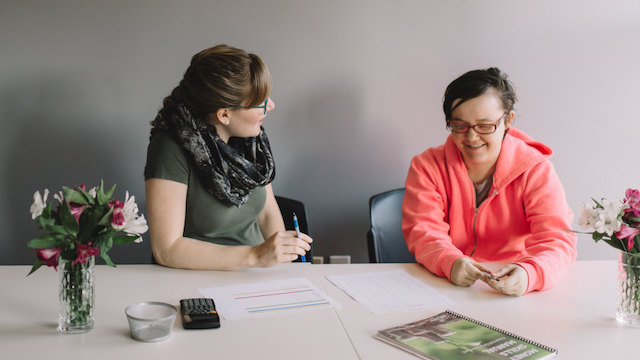 Assessment and Service Tasks
IHSS Authorized Services
IHSS Needs Assessment
Assessment based on functional ability to perform activities of daily living (ADLs)/instrumental activities of daily living (IADLs) 
Functional Index (FI) Ranking:
Ensures:
Similar functional level of need ranked similarly
Same standards used with all recipients
Equal opportunity to experience independence 
and safety
Hourly Task Guidelines (HTGs) – Range of hours corresponding with assessed functional ranking
Authorization of service hours based on a monthly basis
Services Not Provided:
Unauthorized Activities
Alternative Resources to IHSS
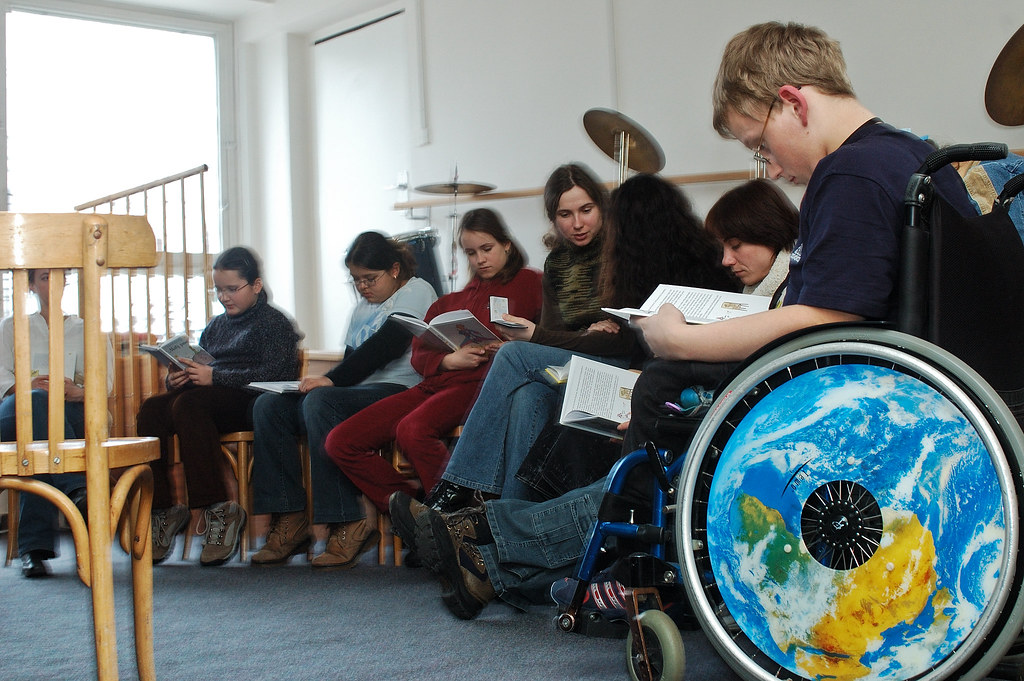 Alternative resources are which may be available from other agencies or programs to meet the needs of recipients
Services provided are in lieu of IHSS program-funded service
Examples of alternative resources include, but are not limited to:
Adult or child day care centers
Schools
Meals on Wheels (MOW)
Community-based service programs
Senior Centers
Respite centers
Reference:  MPP Section 30-763.61; ACL 17-95
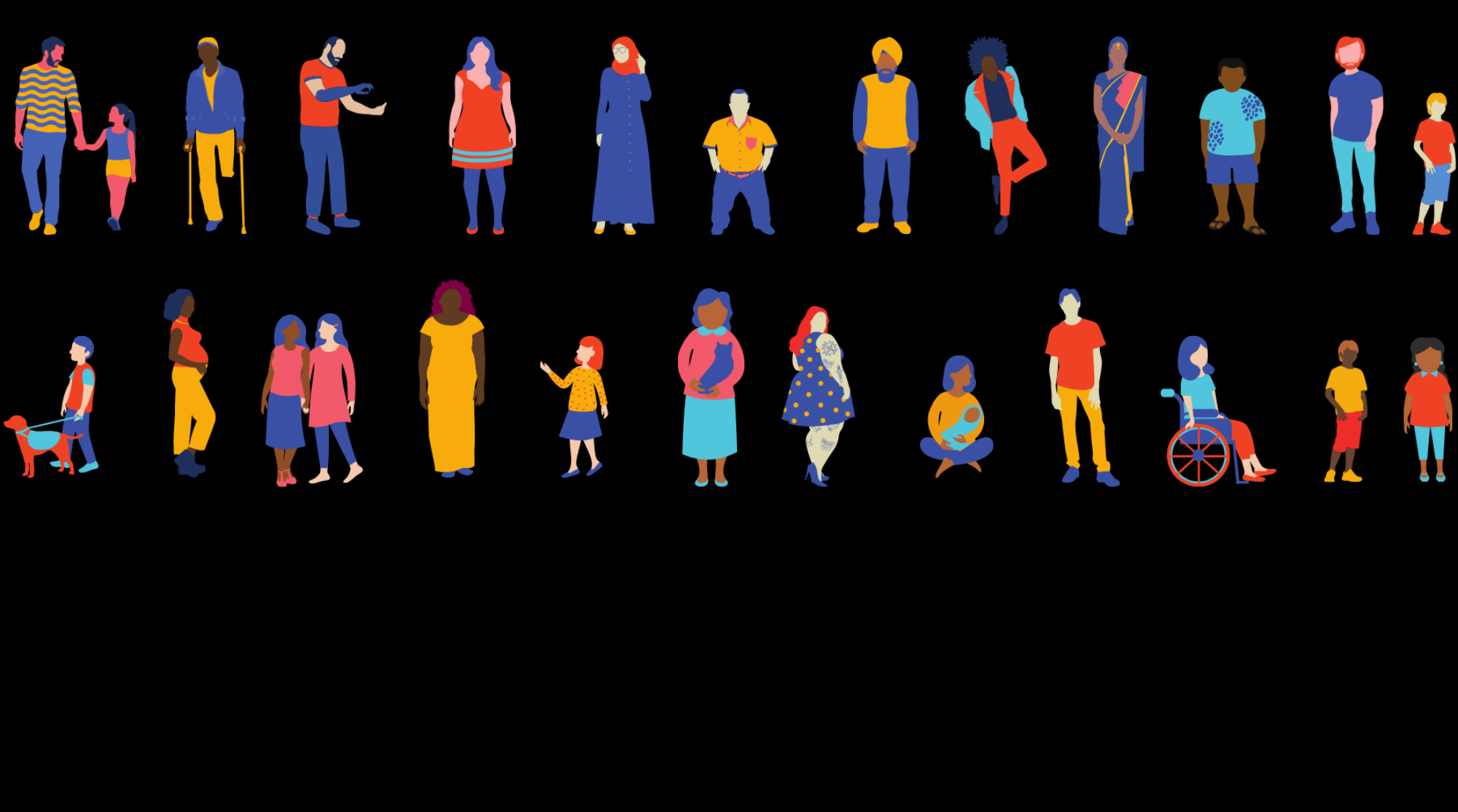 Roles and Responsibilities
Recipient as Employer
Locate, hire, train, supervise and terminate their care provider(s)
Set work schedule for provider(s) and track the number of hours work
Review, approve and/or deny electronic timesheets
Set and maintain boundaries
Recipient Fact Sheets: https://www.cdss.ca.gov/inforesources/ihss/fact-sheets
Care Provider as Employee
Must complete Provider Orientation and Enrollment (SOC 426)
Submit Recipient Designation of Provider (SOC 426A)
Register to use the Electronic Services Portal (ESP)
Electronic submission of IHSS timesheets
Provider Resources: https://www.cdss.ca.gov/inforesources/ihss/ihss-providers/resources
Social Worker as Educator
Ensure recipients understand the application/assessment process
Discuss IHSS program services
Discuss Functional Index (FI) Rankings
Discuss Hourly Task Guidelines (HTGs)
Explain the Notice of Action (NOA)
Advise of appeal rights
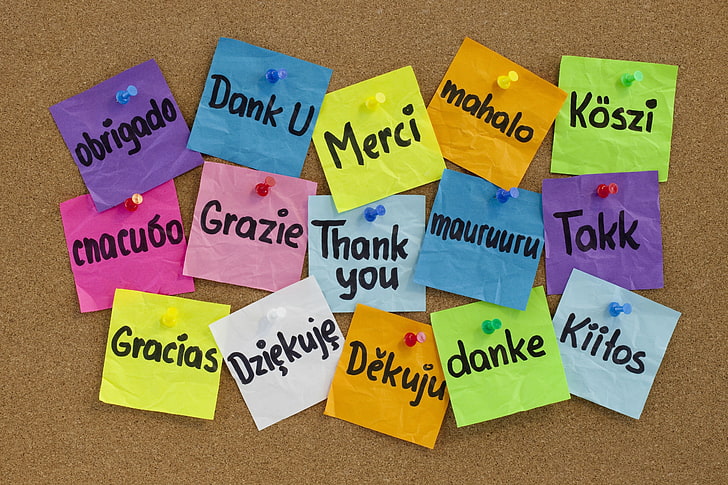 Questions?
State of CaliforniaDepartment of Social ServicesIHSS Resources and Regulationshttps://www.cdss.ca.gov/